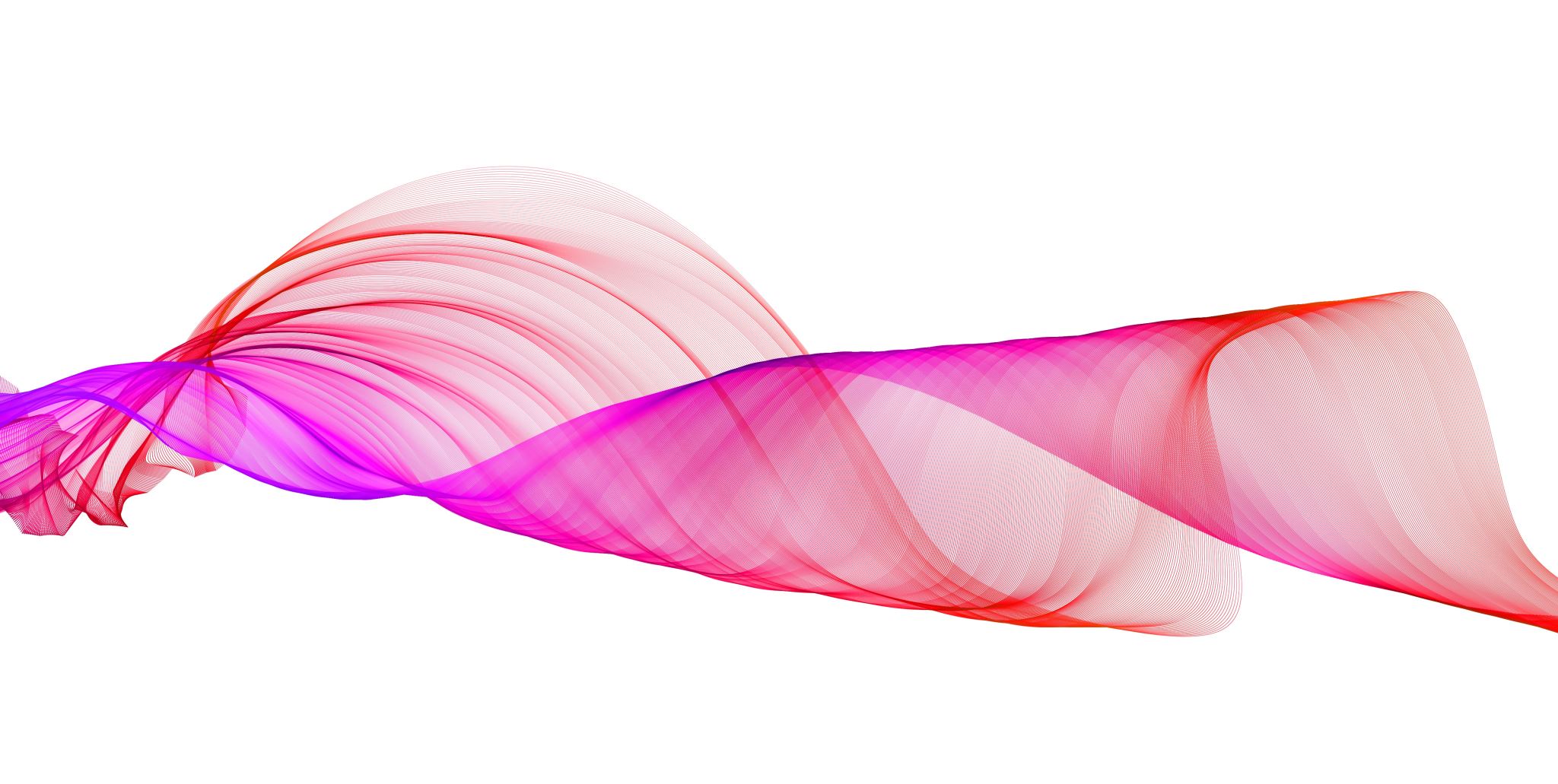 Lobbying for Change: Reentry Services in our Jails
By Emma Dwonch, Sadie O’Rourke, Iain O’Quinn, and Kjersten Roggenbauer.
Type of project
We are made a few paintings and a digital infographic with a link to a petition.
Dimensions: 11x14in
Literal explanation of the product
We made three drawings with statistics written in calligraphy. One drawing was the scale of justice, another was a handcuffed hand holding a phone, and the last was a crying eye with a man behind bars in the iris. These were all glued on a black and white watercolor background. Kjersten and Iain worked on the infographic instead, and it was more of an informational design that was created on Canva.
Explanation of Argument
We are trying to help juveniles with mental or physical health issues from reentering the system. We did this by informing teenagers that can relate to the topic to make them have sympathy for the situation our juveniles are in. We also tried to persuade individuals that can make a change. We believe that this issue is important and should not be overlooked. If these prisoners don’t get the right care and support that they need while in jail they will end up back in the system. If we hire qualified candidates to work with juveniles and help them through their mental and physical health issues, they will not end up back in system.  Throwing them into a jail cell and letting time solve their issues doesn’t work, they need real people talking to them about what has happened to result in juveniles getting put in those jail cells. We believe that there is hope for juveniles and they deserve all the help and support they can get.
Other explanation
Part of our project is physical art-painting/drawing. While there are words on each one, the main feature is the artwork. For the drawings I picked things that were both artistic, but also fitting for our topic. I did tipped scales for injustice, a handcuffed hand holding a phone to symbolize jailed juveniles, and a crying eye with a jail cell in the iris to show a never-ending cycle or a hopeless situation. As for the color scheme, I did black and white, since the topic is depressing. I added a few colorful objects in two of them to switch things up a bit.
Audience explanation
For our audience we wanted to reach two demographics, the first was teenagers. We felt it would be helpful to reach out to people who could relate to the people we were talking about. Being able to put yourself in someone else’s shoes is one of the most powerful aspects of persuasion. By targeting this younger audience, many would be able to relate to the juveniles in prison in one way or another, leading to more compassion towards our argument. Not only was there compassion in targeting our teenagers, but they are the future generations of society. If we can start implementing our beliefs towards teenagers, they could carry out that idea and do something about it, affecting the future society. But targeting a younger audience comes with flaws. We knew we needed to reach people that could make a difference in the present day. We decided to target the Washington State Legislature as our second audience. By targeting this older and more localized audience, our argument could be more to be brought up to the state’s government committee and we could appeal to people who had an authority to make an official change. By targeting these contrasting audiences, we felt our audiences could relate and sympathize with our cause but also, something official could be done, making our audience more known in other states and hopefully, nationally.
Learning
Pictures
Art by Emma and Sadie
Infographic by Kjerstan and Iain
Drawing #1
This drawing was meant more to emotionally persuade, and just open with a bang. It was kind of a tile page to tell the audience what we would be arguing.
Drawing #2
This one was meant to be more persuasive in terms of statistics. It gives a reason that trying juveniles as adults isn’t fair, and that the current juvenile system doesn’t usually work. It is saying that these unfair/harsh punishments don’t help in the long run.
Drawing #3
This was the last one, and it is kind of a call to action. Not only does it give a strong statistic, it also tells the audience what to do.
Infographic
The end